Přednáška VIII. Testování hypotéz o kvantitativních proměnných
Úvodní poznámky
Testy o parametrech 1 rozdělení
Testy o parametrech 2 rozdělení
Permutační testy
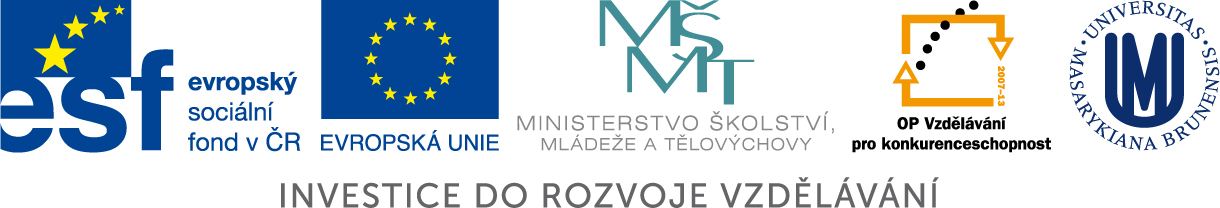 Opakování – hypotézy
Co jsou to hypotézy a jak je stanovujeme?

Nulová hypotéza
Alternativní hypotéza
Opakování – co se při rozhodování může stát
Popište možné výsledky testování hypotéz a uveďte, jak označujeme jejich pravděpodobnosti.
Opakování – z-test pro jeden výběr
Při populačním epidemiologickém průzkumu se zjistilo, že průměrný objem prostaty u mužů je 32,73 ml (SD = 18,12 ml). Na hladině významnosti testu α = 0,05 chceme ověřit, jestli se muži nad 70 let liší od celé populace. Máme náhodný výběr o velikosti n = 100 a výběrový průměr 36,60 ml.
Chceme ověřit platnost			proti
Platí-li H0, pak 				(předpokládáme, že známe σ)

Z CLV víme, že by mělo platit: 

Pokud tedy výběrový průměr patří do rozdělení
	neměla by jeho hodnota být vzhledem k tomuto rozdělení nijak extrémní.
1. Úvodní poznámky
Spojité × diskrétní náhodné veličiny
Budeme se zabývat hodnocením spojitých náhodných veličin (mohou nabývat jakýchkoliv hodnot v určitém rozmezí). 
Příklady: výška, váha, vzdálenost, čas, teplota. 

Uvedené testy lze ale použít i pro hodnocení diskrétních náhodných veličin – ale musí to být odůvodnitelné (např. velký počet možných hodnot).
Příklady: počet krevních buněk, počet hospitalizací, počet krvácivých epizod za rok.
Parametrické a neparametrické testy
Parametrické testy – zabývají se testováním tvrzení o neznámých parametrech rozdělení pravděpodobnosti, kterým se řídí uvažovaná náhodná veličina . Vyžadují různé předpoklady, minimálně specifikaci rozdělení. 

Neparametrické testy – tyto procedury jsou nezávislé (nebo téměř nezávislé) na konkrétním rozdělení pravděpodobnosti náhodné veličiny. Vyžadují méně předpokladů – např. symetrii rozdělení. Na druhou stranu mají menší sílu („no free lunch“).

Testování v případě chybně určeného rozdělení pravděpodobnosti testové statistiky může vést k mylným závěrům z důvodu nerelevantní p-hodnoty, respektive p-hodnoty stanovené chybnou úvahou.
Postup při statistickém testování
Formulujeme nulovou hypotézu H0.
Formulujeme alternativní hypotézu H1. Alternativní hypotéza u parametrických testů může být oboustranná nebo jednostranná.
Zvolíme testovou statistiku jako kritérium pro rozhodnutí o nulové hypotéze (statistiku volíme tak, abychom byli schopni odvodit rozdělení pravděpodobnosti této statistiky při platnosti nulové hypotézy). 
Hodnotu testové statistiky vypočítáme na základě pozorovaných hodnot: x1, x2, … , xn.
Na základě rozdělení testové statistiky určíme kritický obor (obor hodnot, kdy zamítáme H0).
Zjistíme, zda hodnota testové statistiky leží v oboru kritických hodnot: pokud ano, zamítáme nulovou hypotézu, pokud ne, nezamítáme nulovou hypotézu. Alternativně můžeme zjistit p-hodnotu výsledku.
2. Testy o parametrech 1 rozdělení
O co jde?
Chceme srovnat sledovanou charakteristiku náhodné veličiny s předem danou hodnotou (konstantou, předpokladem). 

Test o průměru při známém rozptylu – z-test
Test o průměru při neznámém rozptylu – t-test
Neparametrický test pro 1 výběr – Wilcoxonův test
Test o rozdílu párových (závislých) pozorování – párový t-test
Test o rozptylu normálního rozdělení

Spolu s výsledkem testu by měly být reportovány i intervaly spolehlivosti pro sledovanou charakteristiku (průměr/rozptyl).
Test o průměru při známém rozptylu – z-test
Předpokládáme realizaci náhodného výběru o rozsahu n: x1, x2, … , xn.
Předpokládáme normalitu dat:	 	- velmi silný předpoklad (silnější než CLV, neřeší totiž n jdoucí do nekonečna).


Testujeme, zda data náhodného výběru pochazí z rozdělení se stejnou střední hodnotou jako je předpokládaná hodnota μ0 (konstanta).
Předpokládáme, že známe parametr σ.

Víme, že za platnosti H0 platí: 
Testová statistika:
Test o průměru při známém rozptylu – z-test
Nulovou hypotézu zamítáme na hladině významnosti α, když výsledná hodnota Z statistiky je větší (nebo menší) než kritická hodnota (příslušný kvantil) rozdělení N(0,1).
„Větší nebo menší“ závisí na předem zvolené alternativě.

Alternativa
Zamítáme H0 když

Alternativa
Zamítáme H0 když

Alternativa
Zamítáme H0 když
α / 2
1 - α
α / 2
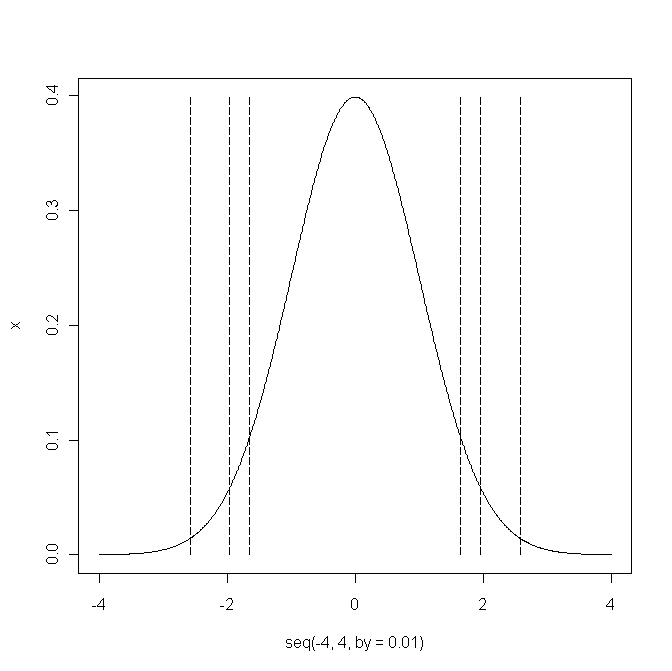 90 %
95 %
99 %
z0,005 = -2,58
2,58 = z0,995
z0,025 = -1,96
1,96 = z0,975
z0,050 = -1,64
1,64 = z0,950
Test o průměru při neznámém rozptylu – t-test
Předpokládáme realizaci náhodného výběru o rozsahu n: x1, x2, … , xn.
Předpokládáme normalitu dat:	 	- velmi silný předpoklad (silnější než CLV, neřeší totiž n jdoucí do nekonečna).


Testujeme, zda data náhodného výběru pochazí z rozdělení se stejnou střední hodnotou jako je předpokládaná hodnota μ0 (konstanta).
Neznáme hodnotu parametru σ – musíme ho odhadnout pomocí výběrové směrodatné odchylky (s).
Víme, že za platnosti H0 platí: 
Dále využijeme statistiku K:
Testová statistika:
Test o průměru při neznámém rozptylu – t-test
Nulovou hypotézu zamítáme na hladině významnosti α, když výsledná hodnota T statistiky je větší (nebo menší) než kritická hodnota (příslušný kvantil) rozdělení t(n -1).
„Větší nebo menší“ závisí na předem zvolené alternativě.

Alternativa
Zamítáme H0 když

Alternativa
Zamítáme H0 když

Alternativa
Zamítáme H0 když
α / 2
1 - α
α / 2
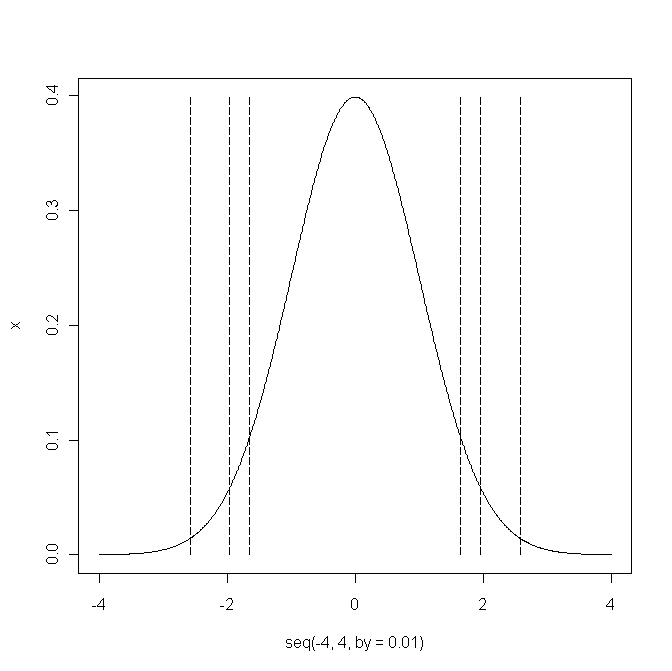 90 %
95 %
99 %
Kvantily t rozdělení závisí kromě α 
i na velikosti vzorku (n-1).
Příklad – t-test pro jeden výběr
Chceme srovnat průměrný energetický příjem skupiny 11 žen ve věku 22 – 30 let s doporučenou hodnotou (7725 kJ). Průměrný energetický příjem skupiny žen byl 6753,6 kJ se směrodatnou odchylkou s = 1142,1 kJ. 
Přibližná normalita dat byla ověřena graficky.
Nulovou a alternativní hypotézu vyjádříme jako:


Testová statistika:
Její realizace:
Absolutní hodnotu t srovnáme s kvantilem t rozdělení s 10 stupni volnosti.
Zamítáme H0
Příklad – interpretace výsledku
Na hladině významnosti α = 0,05 můžeme říci, že sledovaná skupina žen měla statisticky významně nižší energetický příjem než je doporučená denní hodnota 7725 kJ.
Zamítáme H0
Neparametrický test pro 1 výběr – Wilcoxonův test
Předpokládáme realizaci náhodného výběru o rozsahu n: x1, x2, … , xn.
Předpokládáme symetrii dat (daleko slabší předpoklad než normalita dat) 
	→ nulová hypotéza se týká mediánu


Princip Wilcoxonova testu je takový, že spočítáme diference x1, x2, … , xn od x0 a podíváme se, jestli je zhruba ½ diferencí kladných a ½ záporných.
To je ekvivalentní s tím, že zhruba polovina hodnot x1, x2, … , xn je menších než x0 a polovina hodnot x1, x2, … , xn je větších než x0.

Spočítáme diference (nulové vyhodíme):
Diference seřadíme podle velikosti absolutních hodnot:
Neparametrický test pro 1 výběr – Wilcoxonův test
Spočítáme diference (nulové vyhodíme):
Diference seřadíme podle velikosti absolutních hodnot:
Jako Ri označíme pořadí diference yi.

Testovací statistika:
	kde

Pro malá n (cca do 30) lze kritickou hodnotu pro statistiku min(S+,S-) odpovídající zvolenému α najít v tabulkách – je-li výsledná hodnota min(S+,S-) menší nebo rovna kritické hodnotě, zamítáme H0.
Pro větší n lze rozdělení testové statistiky min(S+,S-) aproximovat normálním rozdělením s parametry:
Příklad – Wilcoxonův test pro jeden výběr
Chceme srovnat průměrný energetický příjem skupiny 11 žen ve věku 22 – 30 let s doporučenou hodnotou (7725 kJ). 
Nulovou a alternativní hypotézu vyjádříme jako:
Zamítáme H0
Příklad – Wilcoxonův test pro jeden výběr
Výpočet testové statistiky:



Kritická hodnota z tabulek pro n = 11:
Výsledná hodnota statistiky min(S+,S-) je menší než 10:
Zamítáme H0
Poznámka
Parametrické a neparametrické testy nemusí vycházet stejně. Důvody:
Nesplněné předpoklady parametrického testu.
Malá síla neparametrického testu.

Je-li však dobře specifikován pravděpodobnostní model a je-li dostatek dat, bude to vycházet stejně.

Měli bychom preferovat parametrické testy, ALE pouze po důkladném ověření jejich předpokladů!
Párový t-test
Předpokládáme realizaci dvourozměrného náhodného vektoru o rozsahu n:
				(máme dvojice hodnot, které patří k sobě)

Předpokládáme dvourozměrné normální rozdělení:
Nulovou a alternativní hypotézu vyjádříme jako:


Párový problém převedeme na případ jednoho výběru – nebudeme počítat s dvojicemi hodnot, ale s rozdíly:
Následně testujeme, zda je průměr hodnot d1, d2, … , dn různý od předpokládané hodnoty d0.
Párový t-test
Dále postupujeme jako při t-testu pro jeden výběr. Testová statistika má tvar:


Nulovou hypotézu zamítáme na hladině významnosti α, když výsledná hodnota T statistiky je větší (nebo menší) než kritická hodnota (příslušný kvantil) rozdělení t(n -1).

Alternativa
Zamítáme H0 když

Alternativa
Zamítáme H0 když

Alternativa
Zamítáme H0 když
Příklad – párový t-test
Wiebe a Bortolotti (2002) zkoumali žluté zbarvení ocasního peří datlů zlatých.

Všimli si, že někteří ptáci mají jedno ocasní pero jinak zbarvené než ta ostatní → chtěli vědět, jestli je odchylka ve žlutém zbarvení statisticky významná.

Měřenou veličinou byl yellowness index („index žlutosti“)
Příklad – párový t-test
Pracovní hypotéza: „Je odchylka ve žlutém zbarvení statisticky významná?“.
Nulová hypotéza a alternativa:
Za platnosti H0 předpokládáme: 
Vypočtené statistiky:

Testová statistika:

Absolutní hodnotu t srovnáme s kvantilem t rozdělení s 15 stupni volnosti.
Zamítáme H0
3. Testy o parametrech 2 rozdělení
Testy pro dva výběry
Chceme srovnat sledovanou charakteristiku náhodné veličiny ve dvou nezávislých skupinách. 

Test o rozdílu průměru dvou nezávislých výběrů – t-test pro dva výběry (při stejných rozptylech)
Test o shodnosti rozptylů dvou nezávislých výběrů – F-test
Welchova korekce pro t-test při nestejných rozptylech
Neparametrický test pro 2 výběry – Mann-Whitneyho test

Spolu s výsledkem testu by měly být reportovány i intervaly spolehlivosti pro pozorované rozdíly v průměrech/mediánech či podíl rozptylů.
T-test pro dva výběry při stejných rozptylech
Máme realizaci 1. náhodného výběru o rozsahu n1: x1, x2, … , xn1 a na ní nezávislou realizaci 2. náhodného výběru o rozsahu n2: y1, y2, … , yn2.
Předpokládáme normalitu dat:	 		
	… a stejný rozptyl (i když neznámý)

Testujeme, zda náhodné výběry pochazí z rozdělení se středními hodnotami, které se liší o předpokládanou hodnotu c (konstanta).


Neznáme hodnotu parametru σ2, ale předpokládáme, že je stejný pro oba výběry – parametr musíme odhadnout pomocí váženého průměru odhadů rozptylu v jednotlivých výběrech:
T-test pro dva výběry při stejných rozptylech
Víme, že za platnosti H0 platí: 

Testová statistika:


„Větší nebo menší“ závisí na předem zvolené alternativě.
Alternativa
Zamítáme H0 když
Alternativa
Zamítáme H0 když
Alternativa
Zamítáme H0 když
Příklad – t-test pro dva výběry
Máme pacienty se špatně kontrolovanou hypertenzí – sledujeme účinek ACE inhibitoru (ACE-I) a antagonisty pro angiotensin II receptor (AIIA) na snížení diastolického tlaku (TKd) těchto pacientů po 6 měsících od zahájení léčby.

Nulová a alternativní hypotéza: 
Nulová hypotéza vyjadřuje stejný účinek obou léků na snížení TKd.

Pacienti léčení ACE-I:
Pacienti léčení AIIA:

Vážený odhad parametru σ2:
Příklad – t-test pro dva výběry
Víme, že za platnosti H0 platí: 

Testová statistika:

Absolutní hodnotu t srovnáme s kvantilem t rozdělení s 3811 stupni volnosti (zde již klidně můžeme použít kvantil rozdělení N(0,1)).



Na hladině významnosti α = 0,05 nelze prokázat rozdíl mezi ACE-I a AIIA ve snížení diastolického tlaku u pacientů se špatně kontrolovanou hypertenzí.
Nezamítáme H0
Předpoklady t-testu pro dva výběry
Normalita pozorovaných hodnot obou náhodných výběrů – velmi silný předpoklad.
Nutno otestovat nebo alespoň graficky ověřit (histogram, box plot).

Stejný rozptyl náhodné veličiny v obou srovnávaných skupinách – také silný předpoklad.
Opět nutno otestovat nebo alespoň graficky ověřit (histogram, box plot).
Ověření předpokladu o stejných rozptylech – F-test
Máme realizaci 1. náhodného výběru o rozsahu n1: x1, x2, … , xn1 a na ní nezávislou realizaci 2. náhodného výběru o rozsahu n2: y1, y2, … , yn2.
Předpokládáme normalitu dat:	 		
	(střední hodnoty neznáme)

Testujeme, zda náhodné výběry pochazí z rozdělení se stejným rozptylem.


Testová statistika:

Za platnosti H0 má F statistika Fisherovo rozdělení se stupni volnosti (n1 – 1) a (n2 – 1).
Ověření předpokladu o stejných rozptylech – F-test
Víme, že za platnosti H0 platí: 
Hodnotu F statistiky tedy srovnáváme s kvantily

„Větší nebo menší“ závisí na předem zvolené alternativě.
Alternativa
Zamítáme H0 když
Alternativa
Zamítáme H0 když
Alternativa
Zamítáme H0 když
Příklad – F-test
Máme dvě skupiny dětí s hypotyreózou: první skupina jsou děti s mírnými symptomy, druhá skupina jsou děti s výraznými symptomy. 
Chceme srovnat hladinu tyroxinu v séru.
Můžeme si dovolit použít t-test pro dva výběry?
Příklad – F-test
Testová statistika:


Hodnotu F srovnáme s α kvantilem F rozdělení s 8 a 6 stupni volnosti.
Zamítáme H0
Stejné rozptyly?
Myslíte si, že jsou stejné rozptyly obou souborů v praxi časté?
Pokud ne, zkuste vymyslet příklad…
Welchova korekce pro nestejné rozptyly
Welch (1937) navrhl korekci pro výpočet T statistiky se zohledněním nestejných rozptylů.
Víme, že za platnosti H0 platí: 

Testová statistika:

Počet stupňů volnosti NENÍ roven n1+n2–2, 
	ale třeba ho stanovit následovně:

Kritické hodnoty pro zamítnutí H0 lze odvodit stejně, jako v případě t-testu pro dva výběry se stejným rozptylem.
Neparametrický test pro 2 výběry – Mann-Whitneyho test
Máme realizaci 1. náhodného výběru o rozsahu n1: x1, x2, … , xn1 a na ní nezávislou realizaci 2. náhodného výběru o rozsahu n2: y1, y2, … , yn2.

Předpokládáme stejné rozdělení dat v obou souborech (slabší předpoklad než normalita dat) → nulová hypotéza se týká distribučních funkcí.


Pointa Mann-Whitneyho testu: pokud xi a yj pochází ze stejného rozdělení, pak by pravděpodobnost P(xi > yj) měla být zhruba 50 %.
To je ekvivalentní tomu, že při srovnání všech dvojic xi a yj bude v případě cca 50 % dvojic menší xi a naopak.
Neparametrický test pro 2 výběry – Mann-Whitneyho test
Pro výpočet nejprve seřadíme všechna pozorování podle velikosti (jako by byly z jednoho vzorku) a přiřadíme jednotlivým hodnotám jejich pořadí.
Statistikou T1 označíme součet pořadí v 1. skupině.

Testové statistiky:

Větší z hodnot U a U´ následně srovnáme s kritickou hodnotou z tabulek (v případě oboustranného testu). Je-li kritická hodnota menší, H0 zamítáme. Pro jednostranný test uvažujeme dle nulové hypotézy pouze buď statistiku U nebo U´.
Pro vzorky s n1 > 10 a n2 > 10 lze rozdělení statistiky U aproximovat normálním rozdělením s charakteristikami:
Příklad – Mann-Whitneyho test
Máme dvě skupiny dětí s hypotyreózou: první skupina jsou děti s mírnými symptomy, druhá skupina jsou děti s výraznými symptomy. 
Chceme srovnat hladinu tyroxinu v séru (t-test pro dva výběry není vhodný)
Příklad – Mann-Whitneyho test
Seřadíme všechna pozorování podle velikosti a přiřadíme jednotlivým hodnotám jejich pořadí. Součet pořadí v 1. skupině: T1 = 84,5.
max(U,U´) = 39,5.
Srovnáme s kritickou hodnotou z tabulek (pozor na správné tabulky):
Nezamítáme H0
Příklad – Mann-Whitneyho test
Zdá se vám ten výsledek správný?
Pokud ne, čemu to lze přisoudit?
4. Permutační testy
Princip permutačních testů
Permutační testy jsou neparametrickými testy, ale místo pořadí pracují s pozorovanými hodnotami.

Principem permutačního testování je srovnání pozorované testové statistiky s testovými statistikami, které by bylo možno teoreticky získat ze stejného datového souboru, když by přiřazení jednotlivých pozorovaných hodnot do sledovaných skupin bylo náhodné. 

Permutační test je tedy založen na výpočtu všech možných hodnot testové statistiky, které lze získat opakovaným přeskupením původního souboru dat tak, že v rámci každého opakování zůstane zachován jak celkový počet pozorování (celkové n), tak počet pozorování náležících do jednotlivých skupin (např. n1 a n2).
Výpočet permutačních testů
Výslednou p-hodnotu pak odhadneme jako podíl počtu testových statistik, které byly v absolutní hodnotě větší než původní pozorovaná testová statistika (tedy představují extrémnější výsledky experimentu), k celkovému počtu provedených permutací.

Tedy odhad p-hodnoty lze vyjádřit následovně:



Permutační testy jsou velmi oblíbené v hodnocení genomických a proteomických dat.
Příklad – permutační test pro dva výběry
Srovnání hmotnosti dvou skupin pacientů.





Pro permutační test použijeme T statistiku pro dva výběry.
Zvolíme hladinu významnosti testu: α = 0,05.
Pro n1 = 7 a n2 = 8 je možnost provést celkem 6435 jedinečných permutací.
Příklad – permutační test pro dva výběry
Příklad – permutační test pro dva výběry
Srovnání hmotnosti dvou skupin pacientů: A a B.
Pro výpočet p-hodnoty permutačního testu je potřeba následující:
Hodnota původní testové statistiky: t = 2,900
Celkový počet provedených permutací: M = 6435
Počet permutací, kdy je absolutní hodnota testové statistiky ti, i = 1, …, M, větší nebo rovna původní testové statistice t = 2,900. Zde je m = 59.

Pak p-hodnotu můžeme odhadnout následovně:
Výsledná p-hodnota je menší než zvolená 
hladina významnosti testu α = 0,05.
Zamítáme H0
Permutační test pro dva výběry
Interpretace výsledné p-hodnoty je zde stejná jako pro klasický t‑test.
Velkou výhodou permutačního testování je fakt, že jej lze použít pro jakoukoliv testovou statistiku.

Klíčovým předpokladem je zaměnitelnosti pozorovaných hodnot v obou srovnávaných skupinách – oba soubory by neměly mít výrazně odlišnou variabilitu (proto bychom neměli permutační test použít na příklad s hypotyreózou).

Při malém n (cca 10 – 20) je poměrně malý také počet dostupných permutací, což může vést k nepřesnému odhadu p-hodnoty. 
Při 1000 permutacích je nejmenší dosažitelná p-hodnota 0,001, 100 000 permutací umožňuje dosáhnout p-hodnoty až 0,00001.